Children’s guide to BOFA
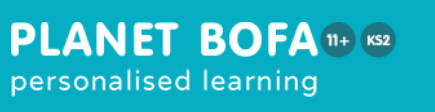 https//www.bofa11+.com
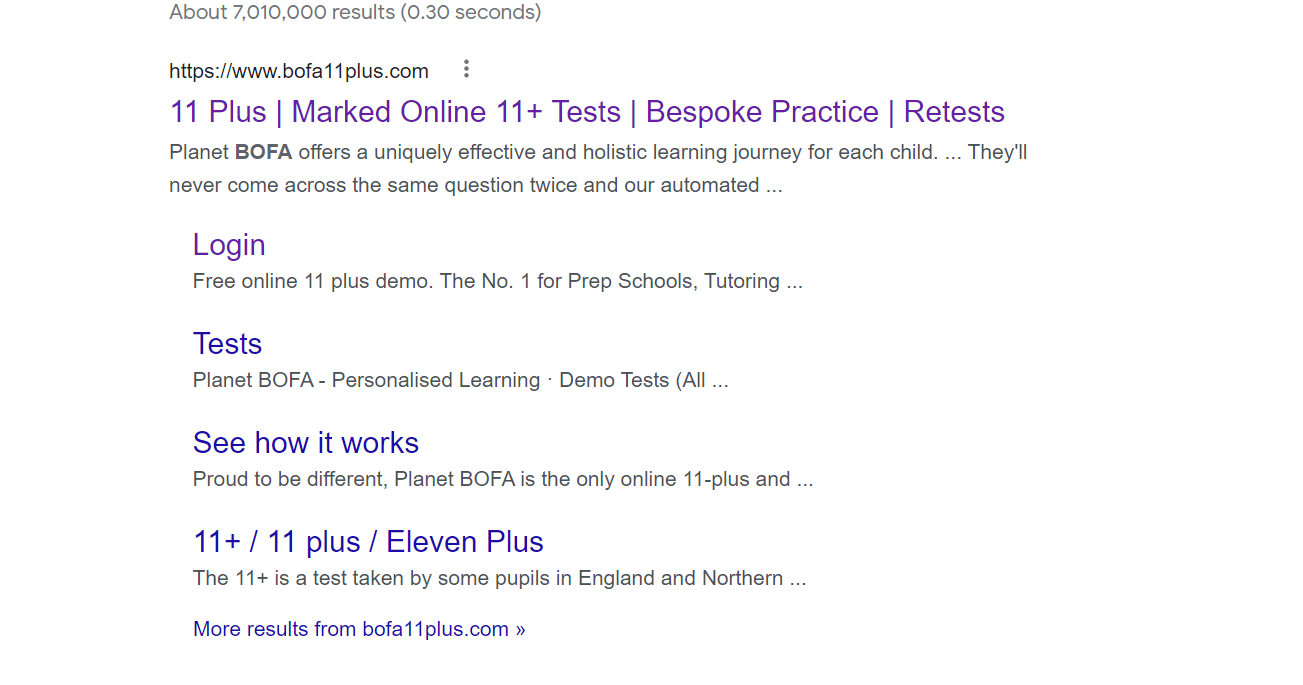 If you search for it, check the web address
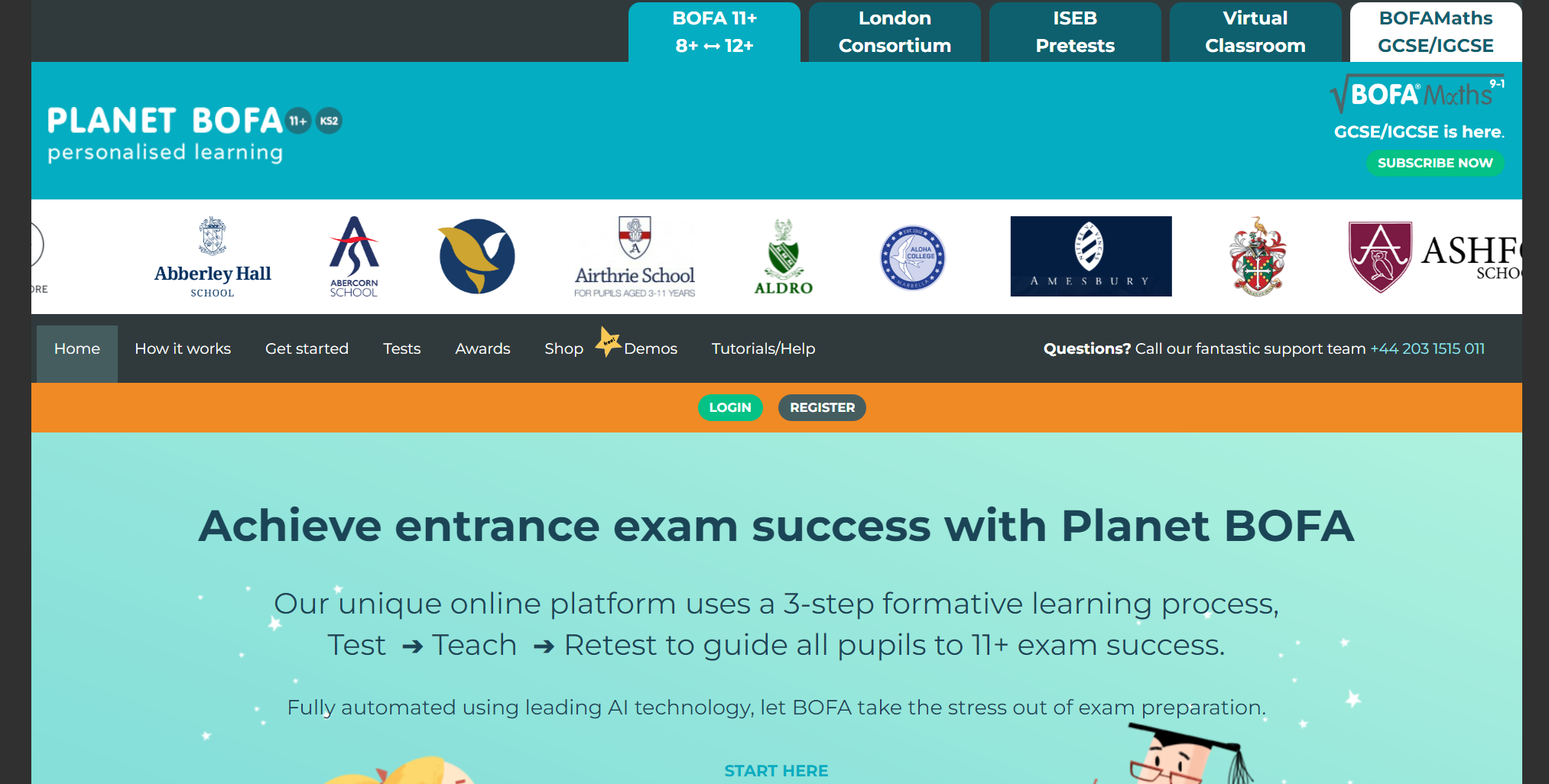 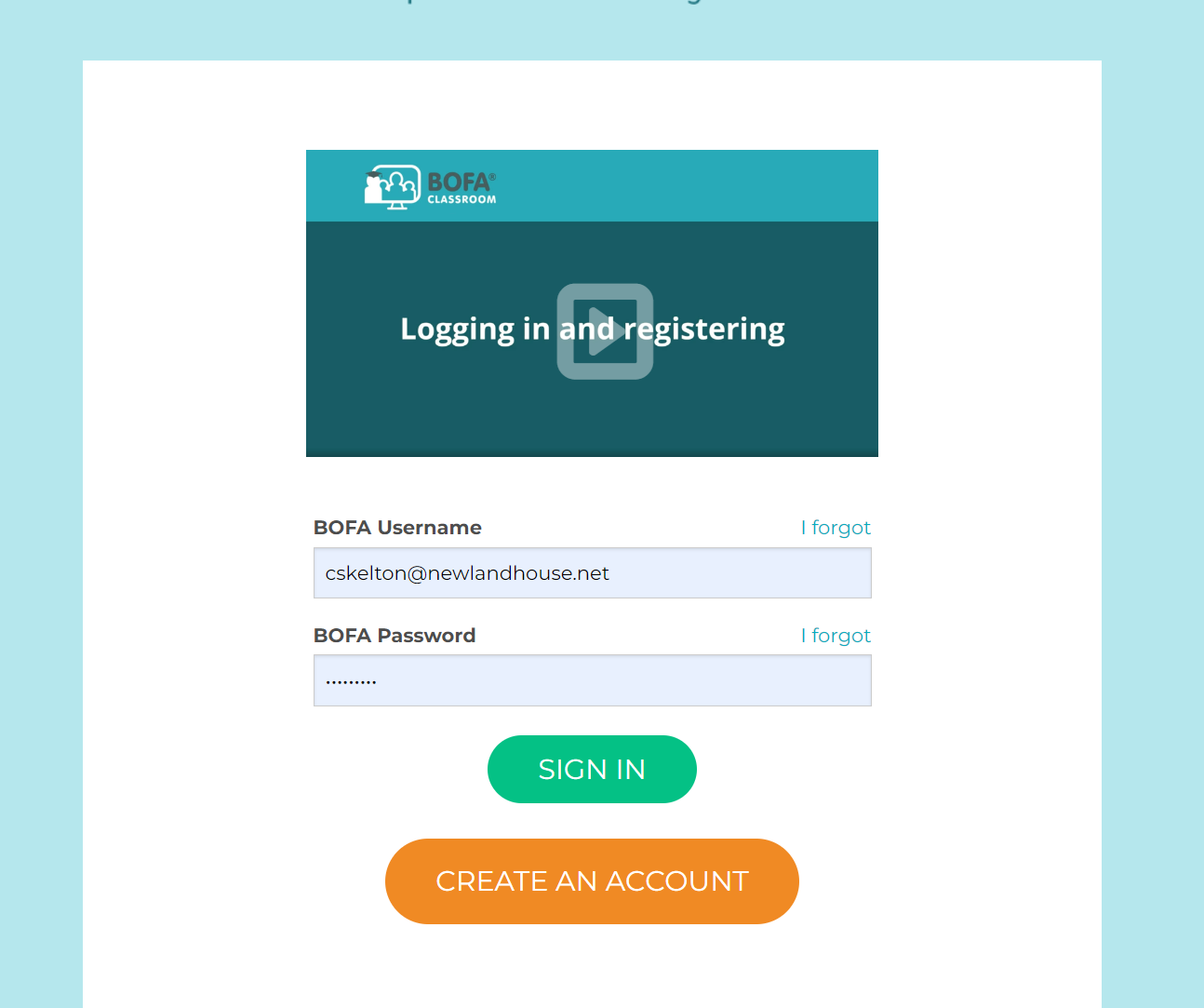 Login
Your login details are your school email address and the password you use to log on at school
For example:
jsmith@newlandhouse.net
js680
What is Bofa?
Here is an explanation.
What do the activities look like?
Let’s look at some of the demos.
There are two sides to Bofa- adaptive and non-adaptive activities.
Adaptive activities will become harder or easier as you go through them. As you use Bofa more, adaptive activities will offer you questions that you have found harder to help you get better on them, rather than you doing things that you already know.
Non-adaptive activities are ones in which the questions are the same for everyone and you work your way through them.
Click here for adaptive tests
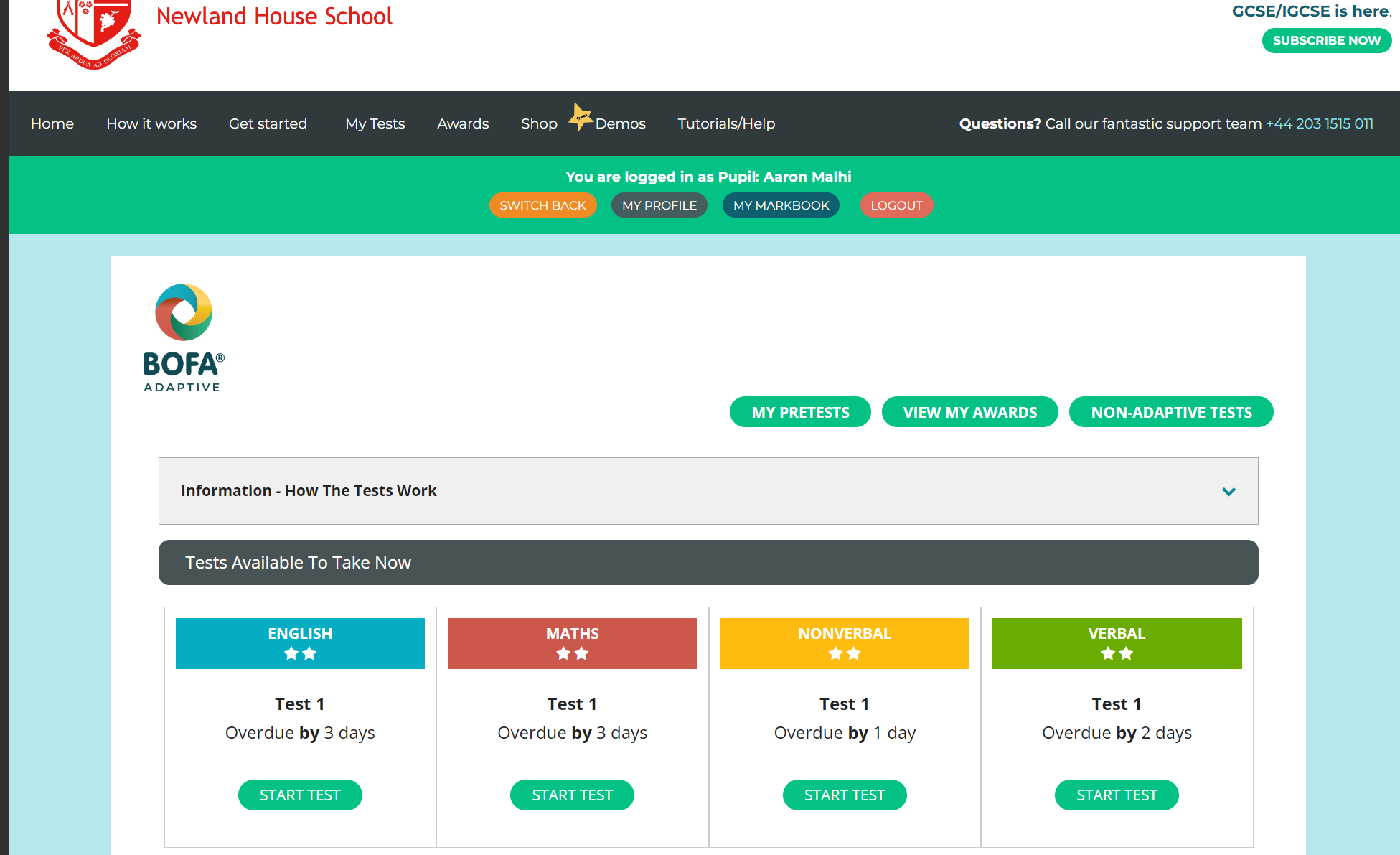 Then select the test that you would like to do
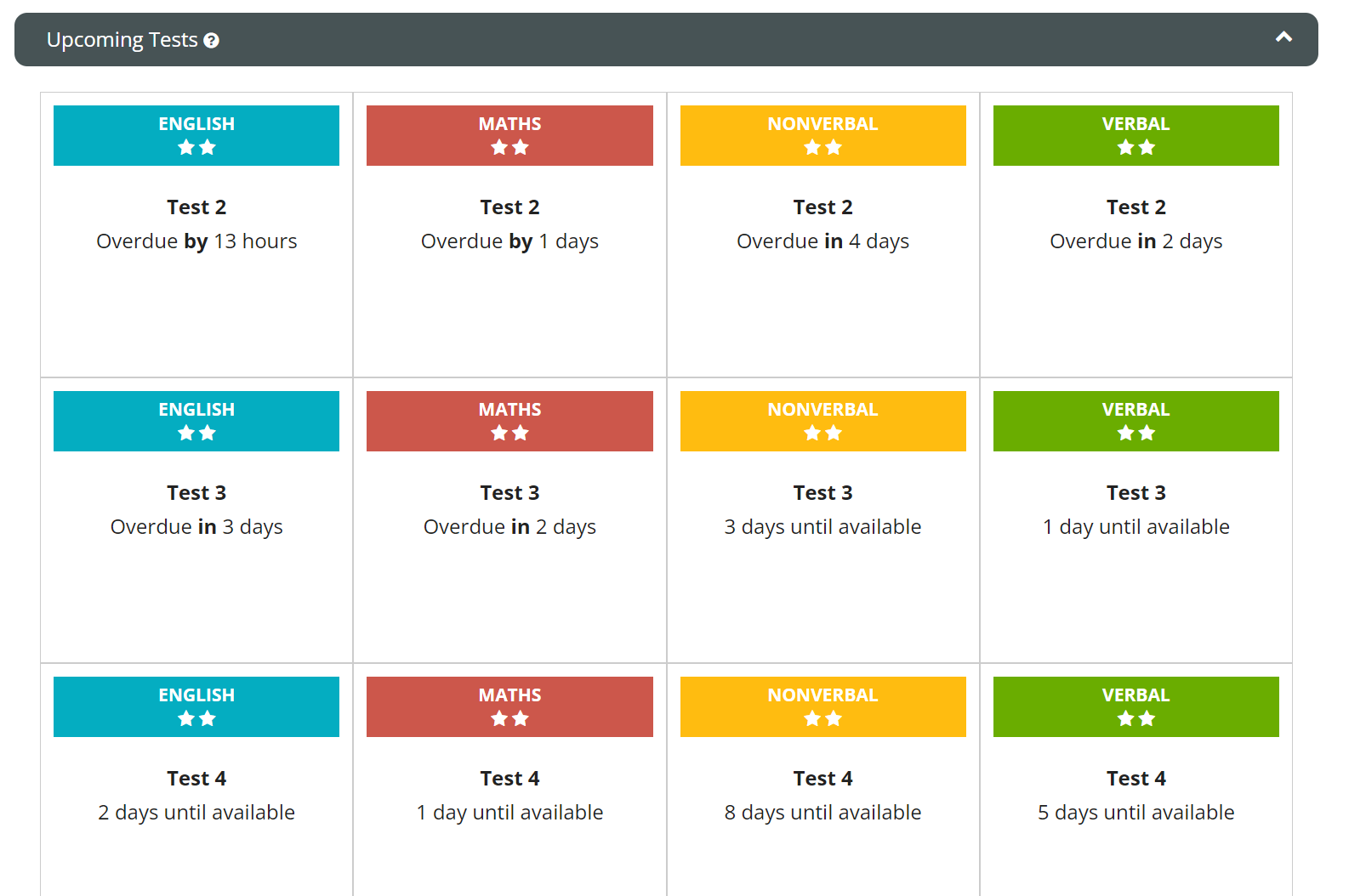 The adaptive tests are staggered so that you have to do them over the period if time.
Once you have started doing adaptive tests, at the bottom of the page you can see your results to check your progress.
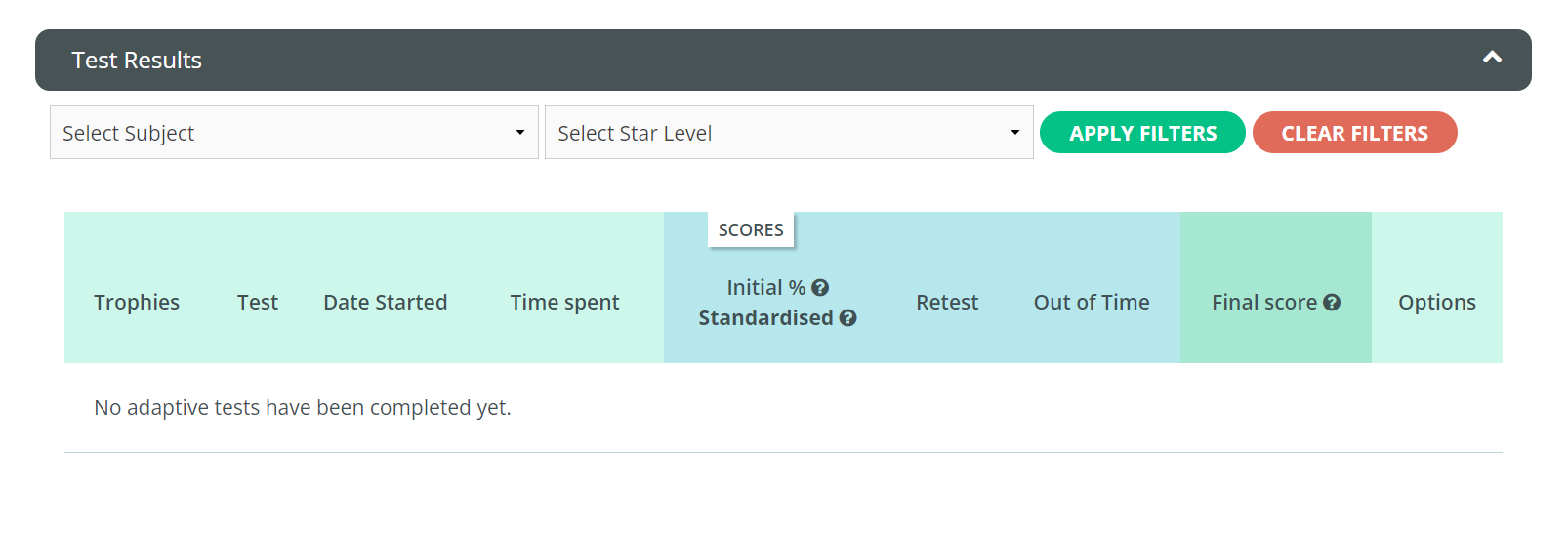 Your markbook gives you more detailed feedback on your strengths and weaknesses.
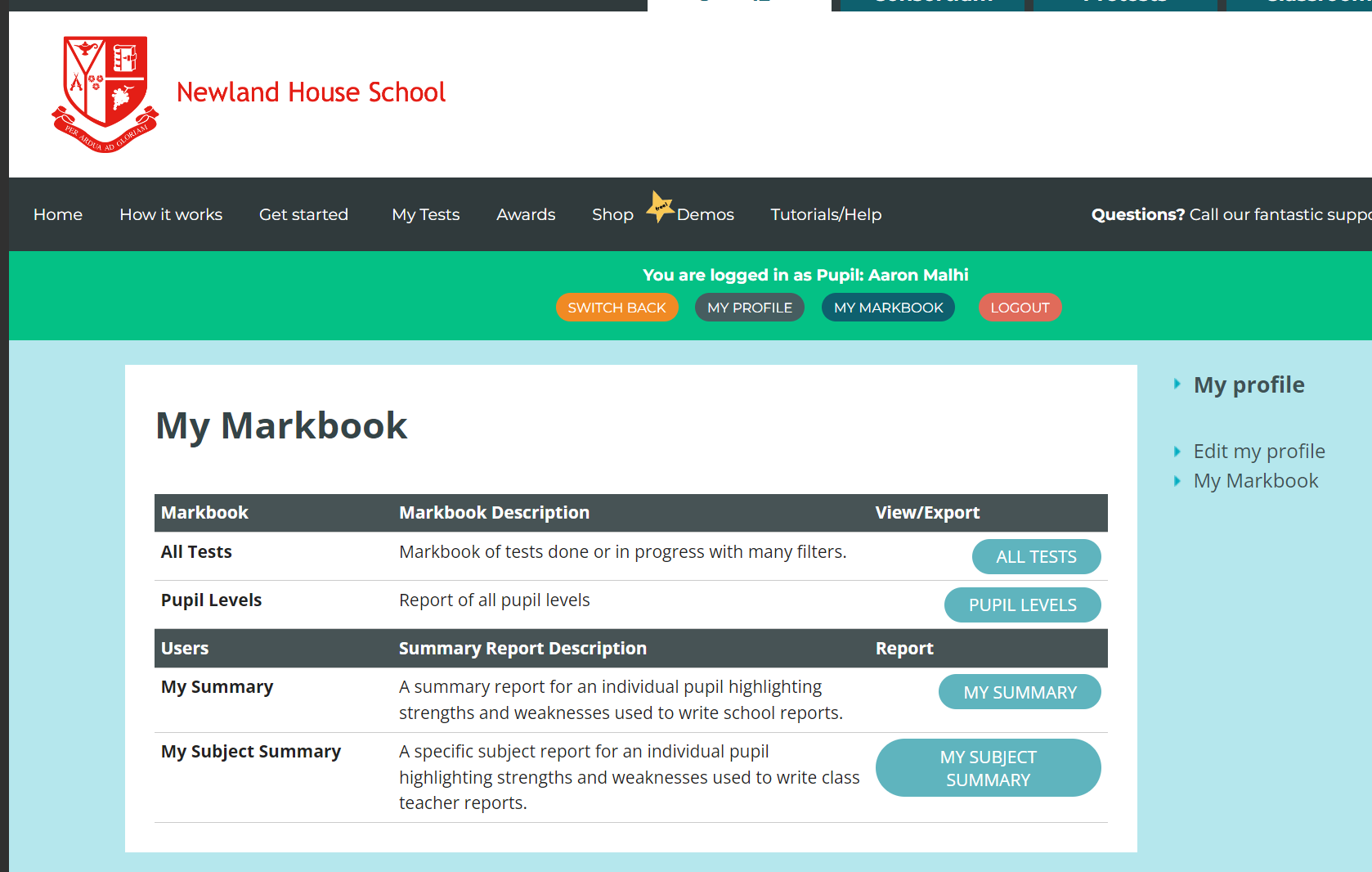 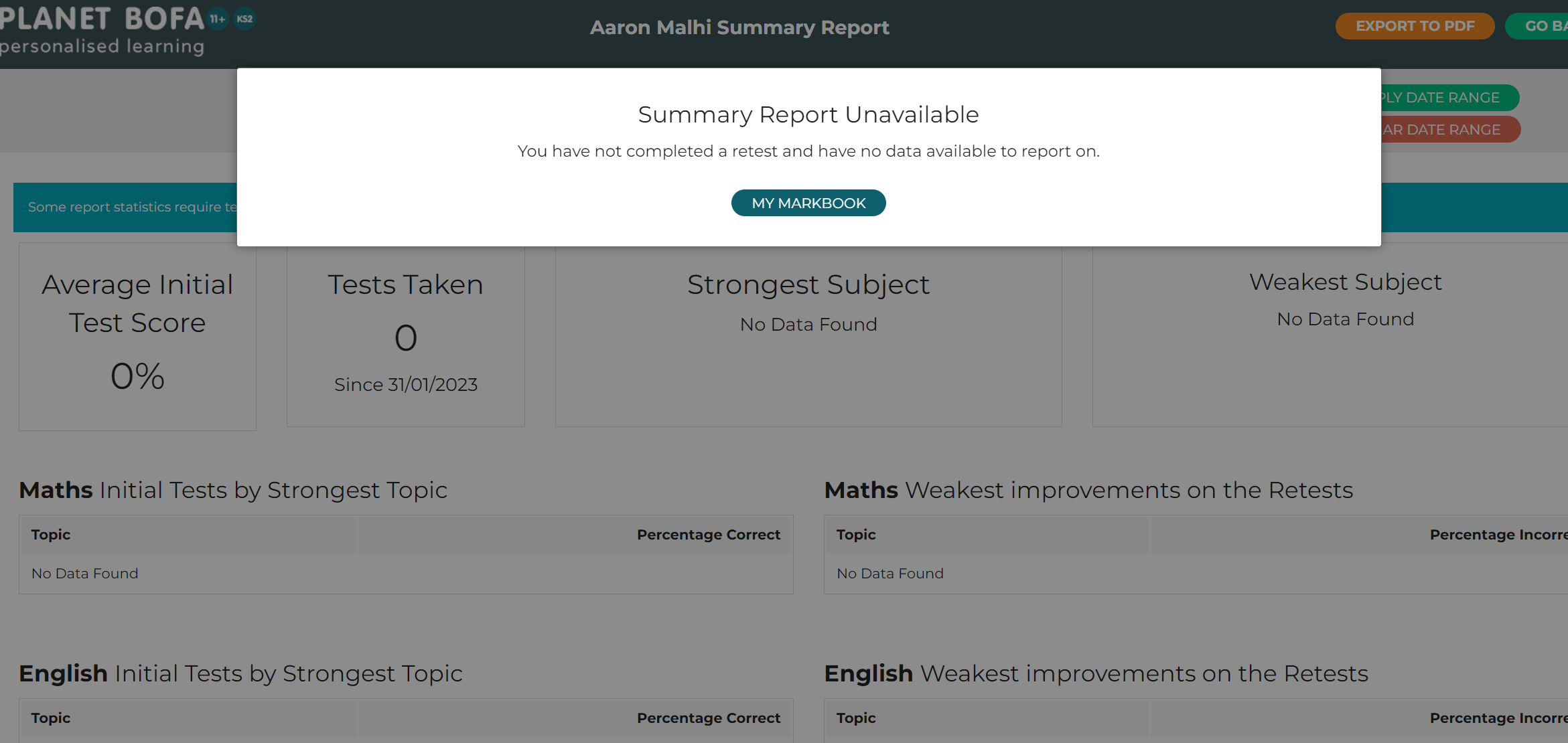 You can also gain awards for excellent effort.
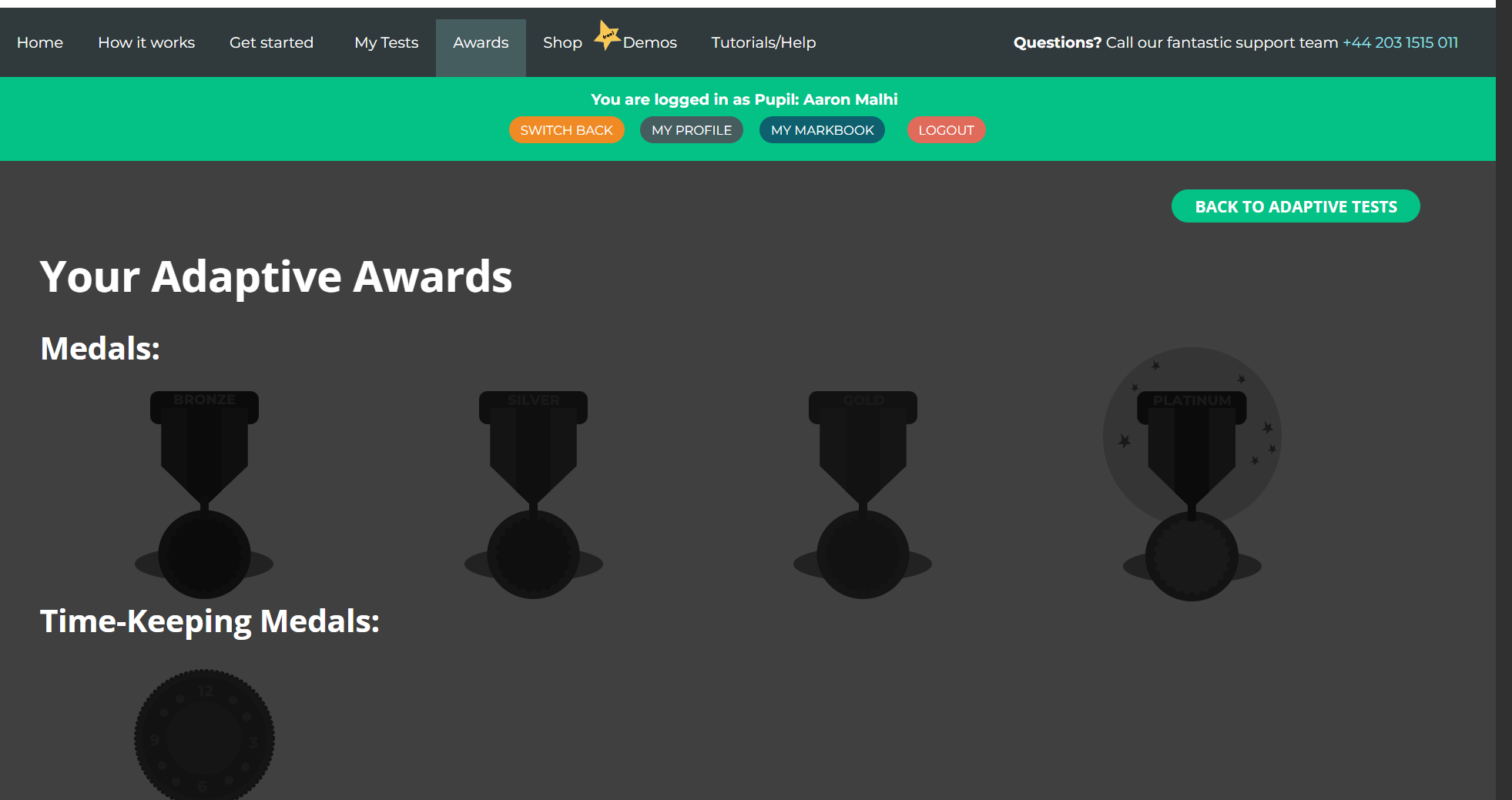 Click here for non- adaptive tests
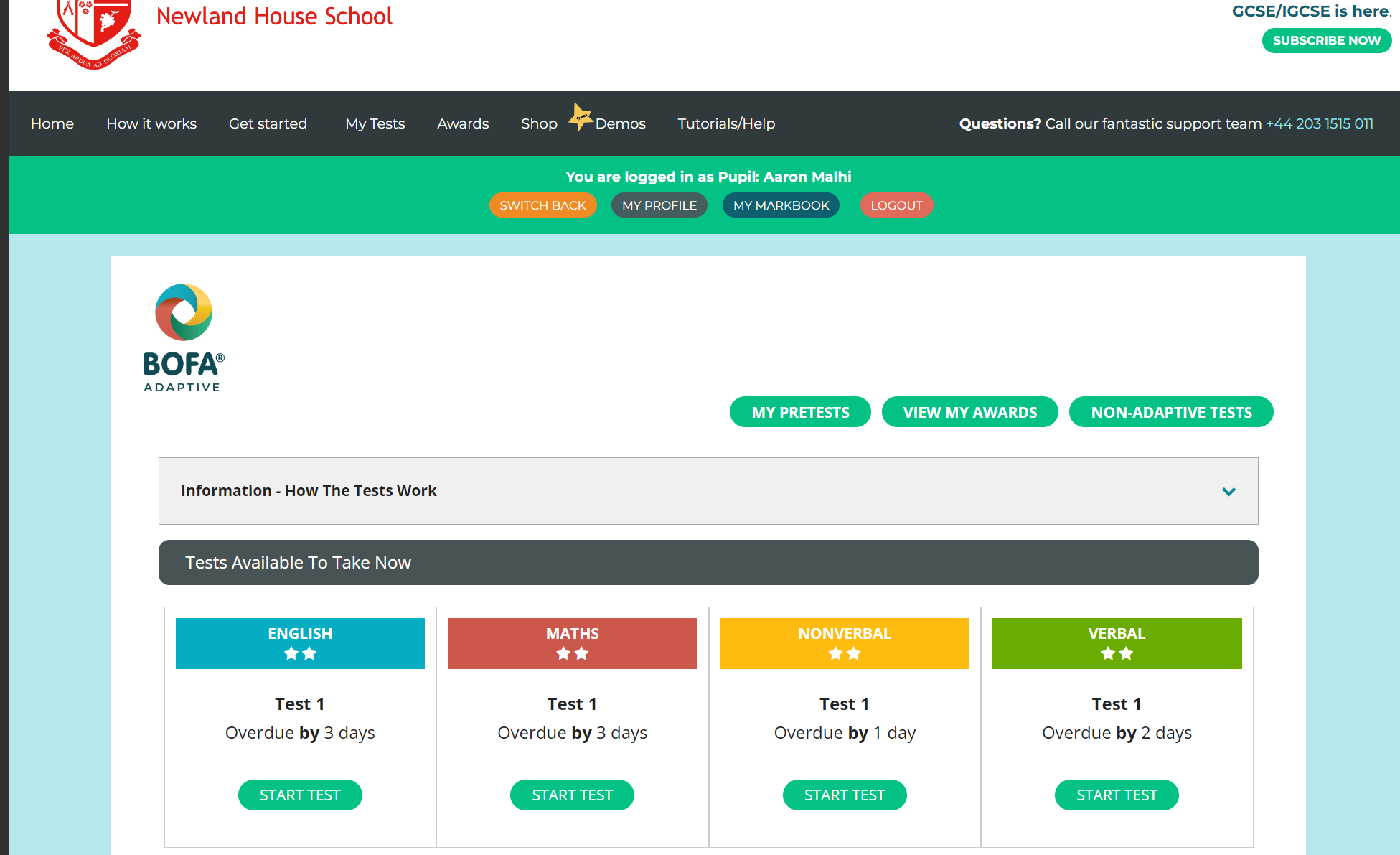 Then here…
There are loads to choose from.
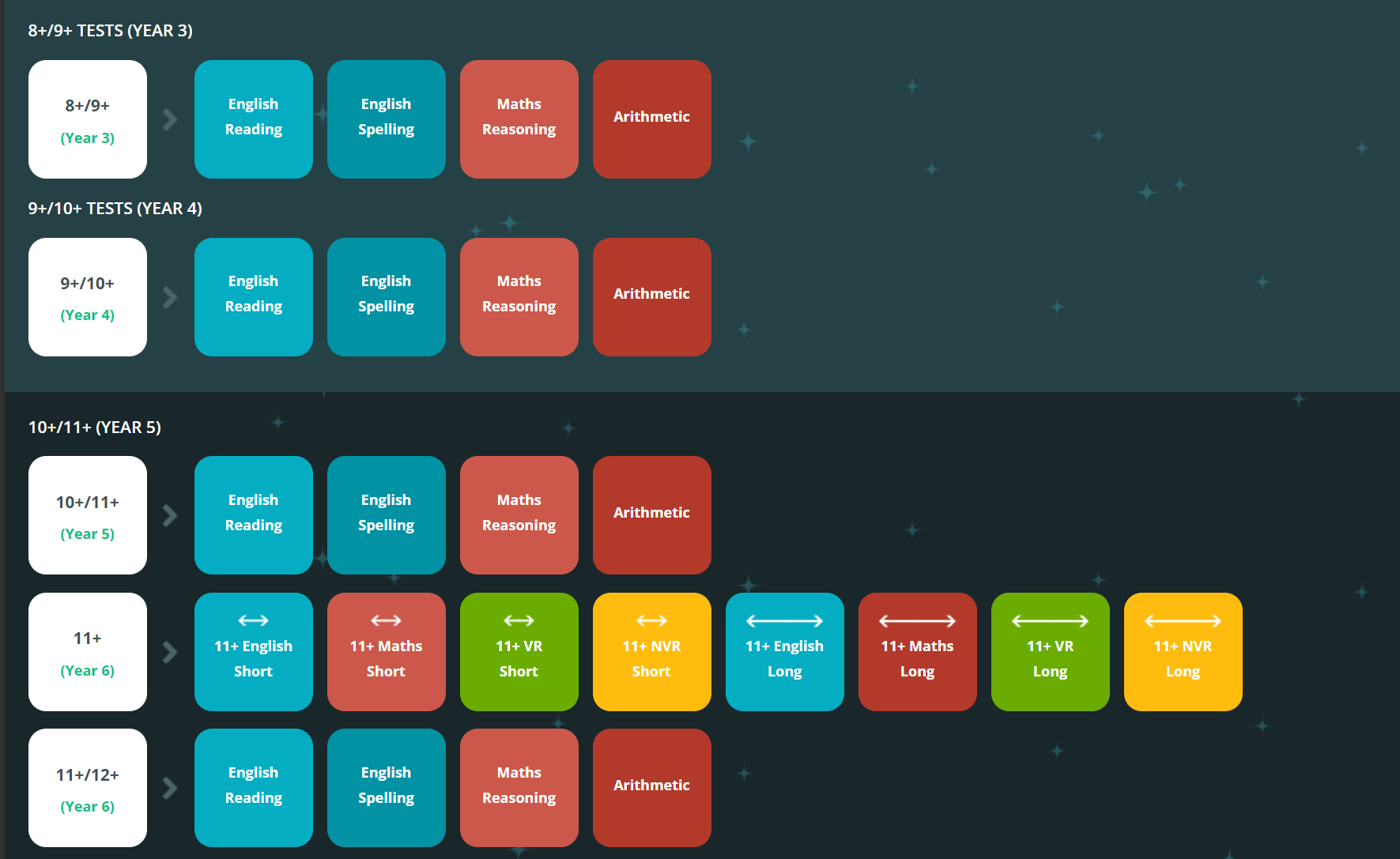 Additional parental information
You can link your child’s details to your account so you get updates on their progress.
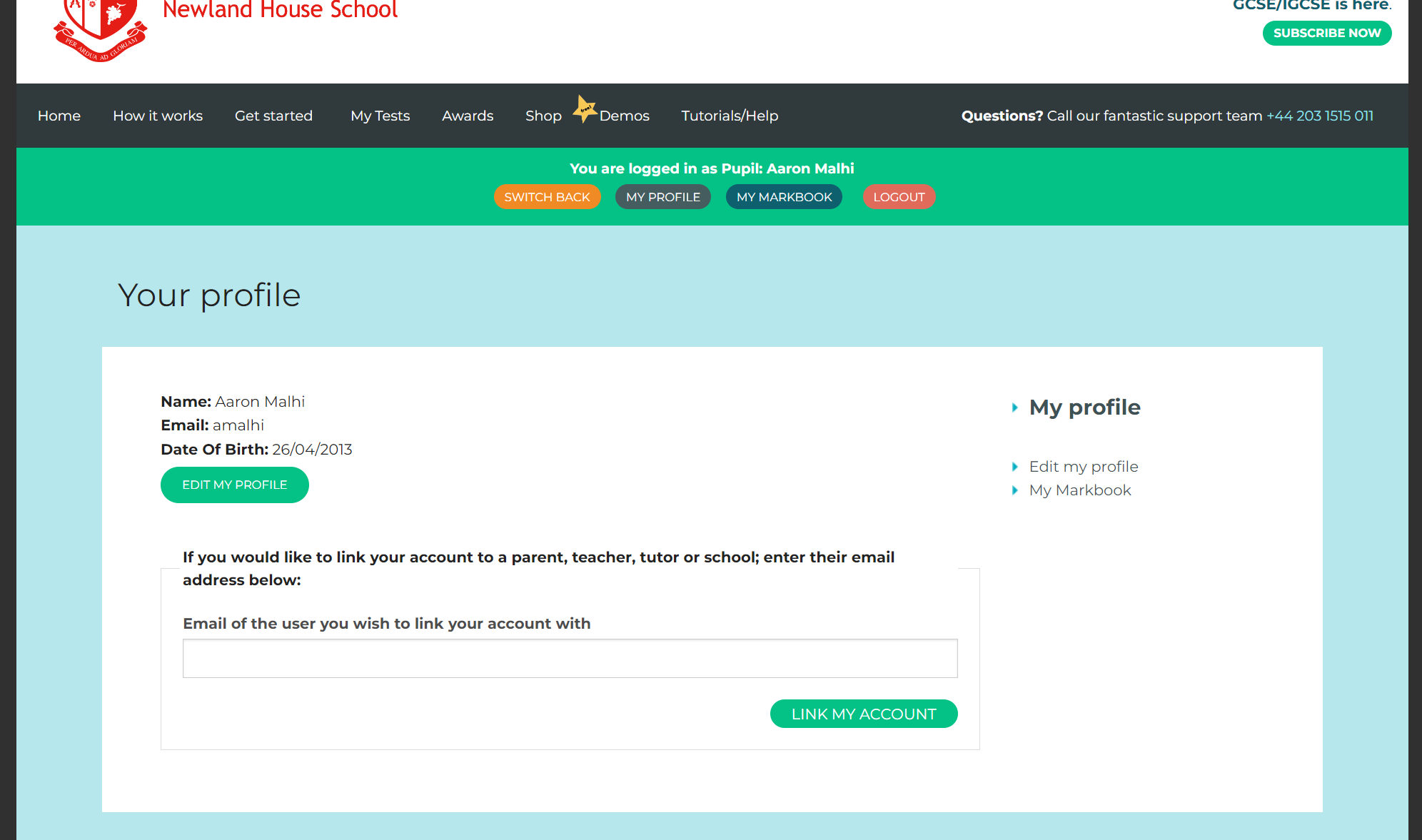 After your child has logged
in, ask them to click on ‘My 
Profile’